Уважаемые читатели!
Библиотека ХТИ - филиала СФУ отдел «Абонемент» представляет вашему вниманию обзор литературы по теме
«Реконструкция зданий и сооружений».
Представленный материал содержит  10 библиографических описаний документов.
Хронологический охват обзора с 2005 года по 2012 год.
Библиографическое описание составлено в соответствии с Межгосударственным стандартом ГОСТ 7.1-2003 «Библиографическая запись. Библиографическое описание. Общие требования и правила составления».
Представленную литературу вы сможете получить посетив отдел «Абонемент» библиотеки ХТИ-филиала СФУ, в корпусе «Б» по адресу: ул. Комарова, 15 (2 этаж), аудитория № 202
38-5
Б 15
Бадьин, Г. М. Усиление строительных конструкций при реконструкции и капитальном ремонте зданий: учебное пособие; рекомендовано УМО вузов России по образованию в области строительства / Г. М. Бадьин, Н. В. Таничева. - М. : Ассоциация строительных вузов, 2008. - 112 с.
Аннотация: Рассмотрены современные аспекты реконструкции и капитального ремонта зданий. Приводятся методы обследования зданий, подлежащих реконструкции, характерные дефекты конструкций.
Экземпляры: всего:60 - аб.(59), Чз №2(1)
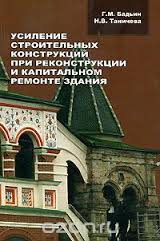 38.7
Д 25
Девятаева, Г. В. Технология реконструкции и модернизации зданий : учеб. пособие; допущено Государственным комитетом РФ по строительству / Г. В. Девятаева. - М.: ИНФРА-М, 2006. - 250 с. - (Среднее профессиональное образование)
Аннотация: Освещены прогрессивные методы производства отдельных видов работ, выполняемых при реконструкции зданий различного назначения.
Экземпляры: всего:20 - аб.(19), Чз №2(1)
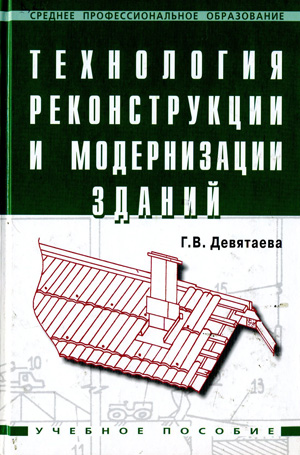 38.51
Ж 74
Житушкин, В. Г. Усиление каменных и деревянных конструкций : учебное пособие.; рекомендовано УМО вузов РФ по образованию в области строительства / В. Г. Житушкин. - 2-е изд., испр. и доп. - М. : АСВ, 2009
Аннотация: Излагаются методики определения прочности каменной кладки, древесины деревянных конструкций при обследовании их состояния.
Экземпляры: всего:12 - аб.(10), Чз №2(2)
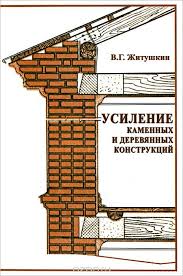 38.683
И 20
Иванов, Ю. В. Реконструкция зданий и сооружений: усиление, восстановление, ремонт : учебное пособие.; рекомендовано УМО вузов РФ / Ю. В. Иванов. - 2-е изд., испр. и доп. - М. : АСВ, 2012. - 312 с.
Аннотация: Излагаются общие сведения по реконструкции зданий и сооружений, а  также рассматриваются способы и методы усиления, восстановления и ремонта несущих конструкций зданий, выполненных из металла, железобетона, кирпича и древесины, рекомендации по конструированию, расчету и порядку производства работ по усилению конструкций. приведены примеры расчета некоторых способов усиления строительных конструкций.
Экземпляры: всего:12 - аб.(11), Чз №2(1)
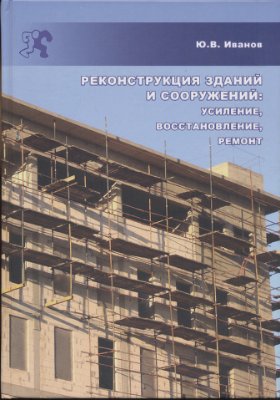 38.711
К 28
Касьянов, В. Ф. Реконструкция жилой застройки городов : учебное пособие.; рекомендовано УМО вузов РФ по образованию в области строительства / В. Ф. Касьянов. - М. : Ассоциация строительных вузов, 2005. - 224 с.
Аннотация: Рассматриваются вопросы реконструкции жилой застройки городов, основанные на изучении, анализе и классификации современных жилищ и жилых зданий различных периодов застройки на территории России.
Экземпляры: всего:5 - Чз №2(1), аб.(4)
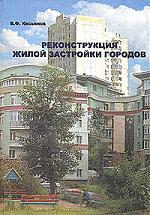 38.7
Р 36
Реконструкция и обновление сложившейся застройки города : учебное пособие для вузов.; рекомендовано УМО Министерства образования и науки РФ / ред. : П. Г. Грабовой, В. А. Харитонов. - М. : АСВ, 2005. - 624 с.
Аннотация: Изложены тенденции развития селитебной территории с учетом социально - экономических условий исторического развития общества. Представлен современный взгляд на архитектурный облик жилых кварталов и отдельных зданий, а также объектов на территории промышленной зоны, на условия комфорта, удобства проживания и работы, на социальные и экономические требования, на уровень обустройства квартир и благоустройство городской территории.
Экземпляры: всего:4 - аб.(3), Чз №2(1)
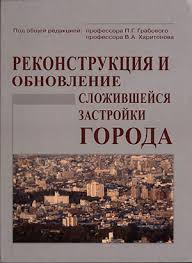 38.7
Т 38 
Технико-экономические основы эксплуатации, реконструкции и реновации зданий : учебное пособие / С. Б. Сборщиков [и др.]. - М. : Ассоциация строительных вузов, 2007. - 192 с.
Аннотация: Изложены основы мониторинга технического состояния зданий, детально освещены общие принципы обследования различных конструкций и инженерных систем зданий, рассмотрены вопросы организации и производства работ по реконструкции и реновации зданий, определения сметной стоимости этих видов работ и затрат на эксплуатацию зданий, а также методика определения инвентаризационной стоимости объектов недвижимости.
Экземпляры: всего:3 - аб.(2), Чз №2(1)
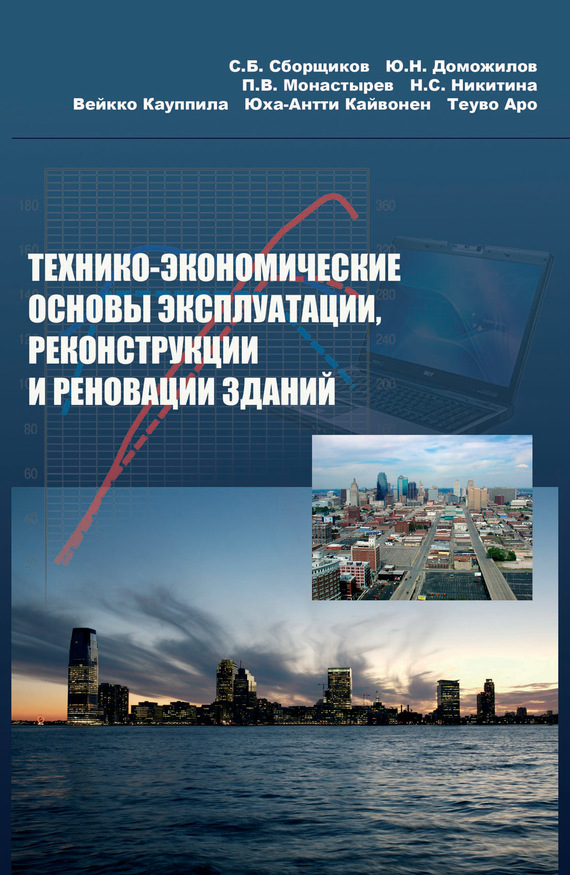 38.72
Т 58 
Топчий, Д. В. Реконструкция и перепрофилирование производственных зданий : монография / Д. В. Топчий. - М. : Ассоциация строительных вузов, 2008. - 144 с.
Аннотация: В монографии отражен отечественный и зарубежный опыт использования промышленных корпусов после ликвидации или переноса производств под объекты социальной сферы. 
Экземпляры: всего:5 - аб.(5)
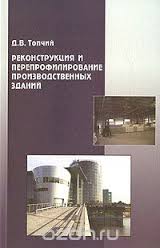 38.7
Ф 33 
Федоров, В.В. Реконструкция зданий, сооружений и городской застройки : учебное пособие.; рекомендован УМО в области строительства / В. В. Федоров, Н. Н. Федорова, В. В. Сухарев. - М. : ИНФРА-М, 2012. - 224 с. - (Высшее образование: Бакалавриат)
Аннотация: Рассмотрены практические подходы к реконструкции застройки и зданий различного назначения, учитывающие их техническое состояние, а также результаты оценки техноэкономической целесообразности их переустройства.
Экземпляры: всего:12 - аб.(11), Чз №2(1)
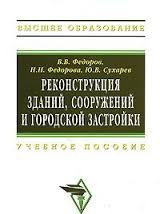 38.7
Ф 33
Федоров, В. В..  Реконструкция и реставрация зданий : учебник.; допущено Государственным комитетом РФ по строительству / В. В. Федоров. - М. : ИНФРА-М, 2006. - 208 с. - (Среднее профессиональное образование)
Аннотация: Рассмотрены основы реконструкции и реставрации зданий различного назначения. Приводятся сведения по определению технического состояния зданий и сооружений. Анализируются критерии технико-экономической целесообразности переустройства объектов городской застройки. Содержатся рекомендации по принципам выбора проектных решений реконструкции зданий в зависимости от различных факторов.
Экземпляры: всего:29 - аб.(27), Чз №2(2)
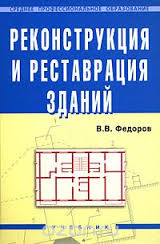